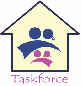 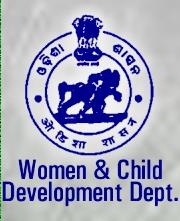 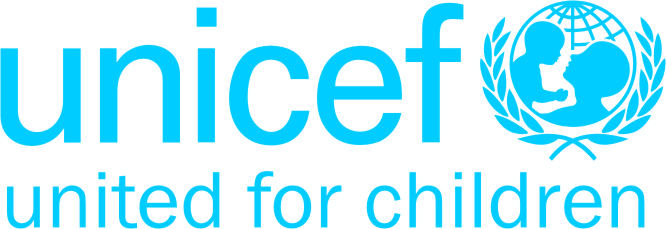 De-institutionalization and Family Reunification Initiatives in Odisha, India
Rajendra Meher
Convener, Taskforce, India

Every child has a Right to Family
Focus of presentation
About Taskforce
Institutional care in India
About the Children in Institutional care
Pilot project on De-institutionalisation
 Steps & key process 
Achievements
Challenges & Opportunities
Way forward plan
About Taskforce
Taskforce  is a body of civil society organizations;
   -- aims to contribute to preventing and reducing the phenomenon of institutionalization of children by systematically supporting the children and care givers 
  --Sensitize and influence the policy makers including government functionaries, elected members and civil society on the subject of Non institutional /family focused child care system
Institutions in India are…
Thousands of children in need of care and protection or in conflict with law live in institutions 
No accurate data available on the number of child care institutions exist in 
	the Country or the number of 
	institutionalized children
Child care institutions are 
	licensed under multiple 
	acts – Juvenile Justice Act (JJ Act), Women and 
	Children’s Institutions Licensing 
	Act, Orphanages and other 
	Charitable Homes Act, etc.
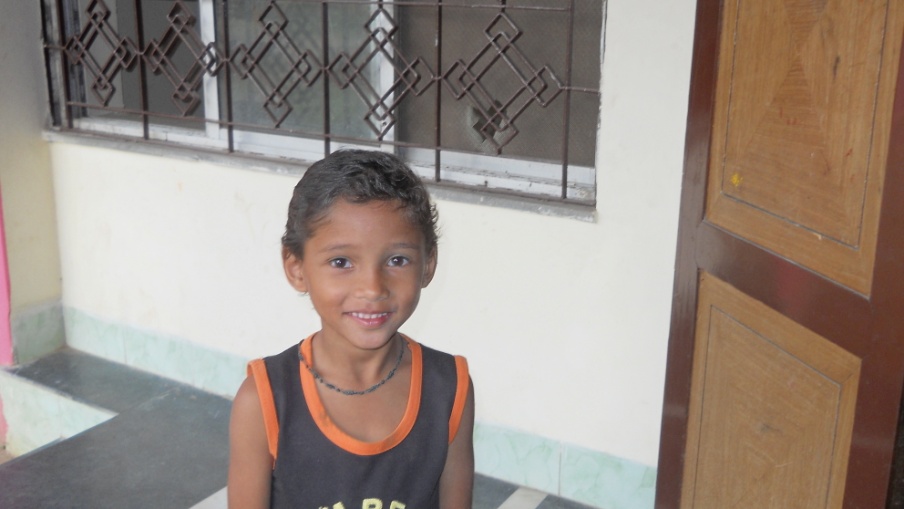 Institutions in India are…
Institutions run by NGOs, Faith based organizations and Governments
Study shows that only around 30% institutions are recognized by Government 
Percentage  of children having biological parents residing in the institutions is very high (no accurate data available)
Standards of care in institutions is a serious concern and always an issue
Children in Institutions are…
Orphans, abandoned and 
	destitute 
Missing and run-away 
Street and working children
In conflict with the law
Rescued from being trafficked
Abused, tortured and exploited 
Affected by HIV/AIDS
Affected by natural and man-made calamities and other emergencies 
Disabled and lacking parental care
Suffering from terminal/incurable diseases
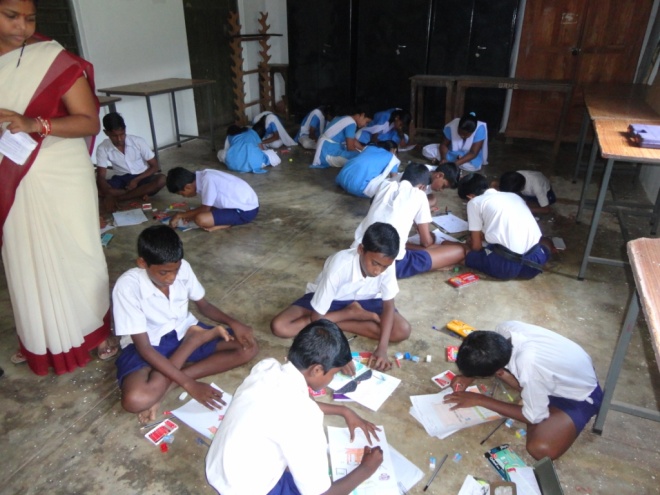 [Speaker Notes: Multiple children with a multiplicity of needs 
Life experiences at the point of contact with the JJ System has likely included a great deal of stress, trauma and even violence]
Rational
Research evidence demonstrating that child  in institutional care has negative effect on the holistic development.
A better understanding of the negative effects of institutions upon children by policy makers and cost to the State and local authorities.
Greater insights into how foster families could be encouraged to provide a better alternative care placement.
?
Big Questions
Under what conditions do these thousands of children live? 
Whose responsibility are they? 
What are their rights and entitlements? 
Who will safeguard their rights?
Present Arrangements
We have a very promising Schemes (Integrated Child Protection Schemes) where Government wants to implement various family focused care arrangements
For the first time Government recognize family focused Non institutionalized child care  through various reform  approaches and  schemes.
Institutionalization will be treated as the last resort ( as per the schemes)
Role of Taskforce
Implement various Alternative care arrangement and established the concept
Undertake process documentation 
Invite Government to visit the programme and see how things is happening
Mobilize media and local opinion makers about the programme
Trained various stakeholders on the concept
Put trained Social worker in all child care institutions to carry out the programme
Task Force in Piloting the concept  of family reunification.
Taskforce is  presently working  on the project of de-institutionalization, for the Women & Child Development Department of Odisha, with support from Ministry of  Women & Child Development  and  in technical support from UNICEF
Under this Pilot initiative Taskforce  
	is working closely with  six nos. 
	of child care institutions (Balashram,
	Govt. owned) in six different 
	geographical representative  regions 
	with diverse traditional, cultural and 
	livelihood practices.
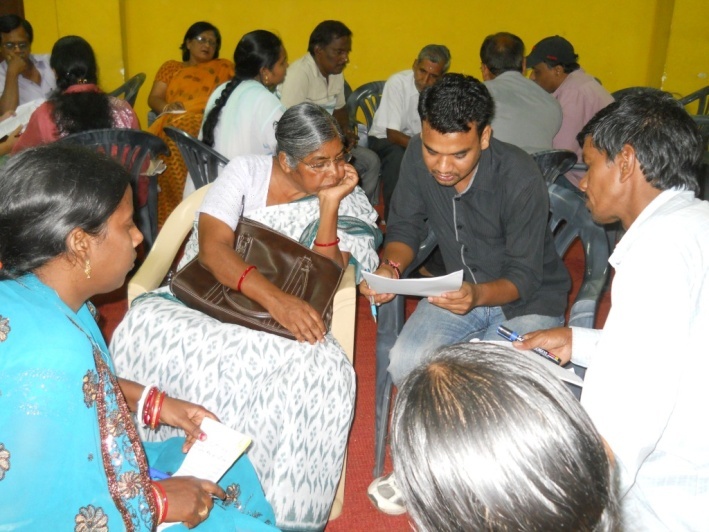 Children in the piloted institutions
Profiles of the children,  residing in the piloted institutions.
Total no of children residing 712, out of which 535 are boys and 173 are girls.
Out of total no of children 70% of children have lost   one parent, 17 %  children are orphan and 13% of the children  have parents, who are living in extreme poverty..(99% of the children  are  from  BPL* families)
Out of total no of children with single parents, around 35% of the child having single mother.
Key focus of Interventions
1. Strengthen capacity of families to cope with their problems and to create an  enabling  family environment for  children
2. Stimulate and strengthen community-based responses  to reduce dependence on institutions  
3. Ensure governments’ Safety Net/ social security  programs  of the targeted families
4. Facilitate setting strong gate keeping mechanism in district level so as to avoid unnecessary institutionalization of children
5. Build capacity of various stakeholders on the concept of de-institutionalisation and family reunification.
Steps for De-institutionalization
Interventions at various level
Achievements – First year
As a result of  the interventions 90 children  have back to their  community and  family  
37 children who are from extremely poor families are  supported with SPONSERSHIP of  Rs 1000/- per month per child  from Government.
All the children are enrolled in 
	the nearest school and 
	continuing education .
Vulnerabilities mapping of children  
	residing in the institutions and 
	work out strategies for social 
	reintegration  initiated.
Government is planning to develop a Gate keeping mechanism and announced a Sponsorship programme for the families
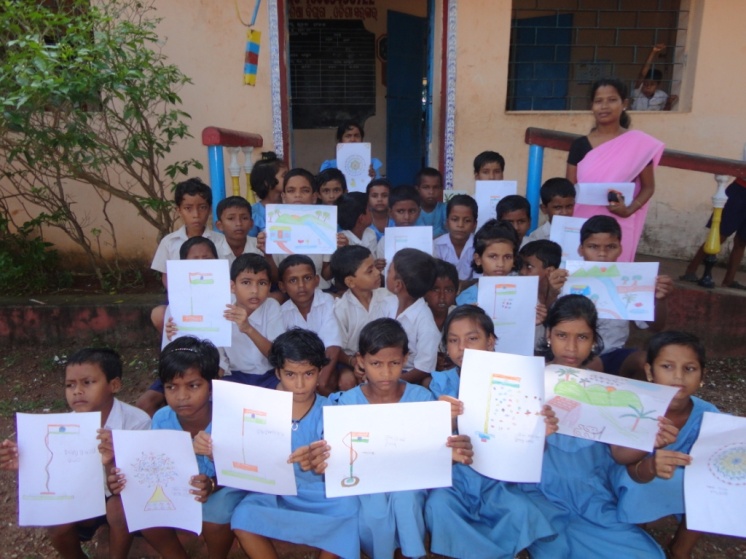 Implementation mechanism
Work closely with Child Welfare Committee (CWCs) and District Child Protection Society, (DCPS) in the district and Orissa State Child Protection Society (OSCPS) in the state
Establish link with various social protection schemes/programme as a part of family strengthening program.
Identify other orphan and vulnerable children in the society and link them with various schemes to prevent institutionalization.
Challenges
Everybody is tuned towards institutionalization of children, awareness about family focused care is extremely poor
Inadequate Gate keeping mechanism to prevent unnecessary institutionalization
Peoples‘ perception towards Child care institutions are different. They consider it as a hostel/Education institute/Business
Mostly Parents are  resource poor and unable to arrange other facilities for children to stay in the house.
Opportunities
ICPS Schemes which subscribe the family focused care arrangements are in placed
JJAct  focusing on rehabilitation and reintegration of children in need of care and protection is in force
Resource allocation by Government is started under this concept
Slowly alternative/ non-institutional care concept getting recognition by people.
Way forward
Share the learning with Larger stakeholders and scale up to reach more number of Children/institutions
Undertake  study on Status of Institutions offering Institutional care
Develop a strong Gate keeping mechanism and advocate /lobby for De-institutionalization.
Study on Aftercare approach and pilot the concept 
Develop a convergence mechanism /synergy with various welfare schemes meant for families and their children
Thanks
Women and Child Development Departments, Government of Odisha
Unicef, State office for Odisha
Special thanks to 
Kinderpostzegels 
Cordaid
Bep Van Sloten, BCN
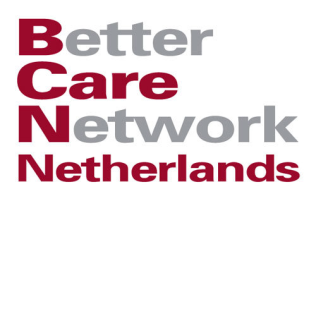 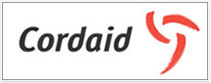 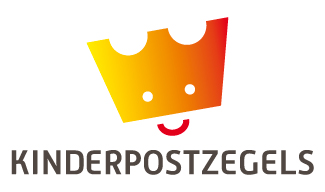